BINP participation in EXFEL cryogenics 2009 - 2017
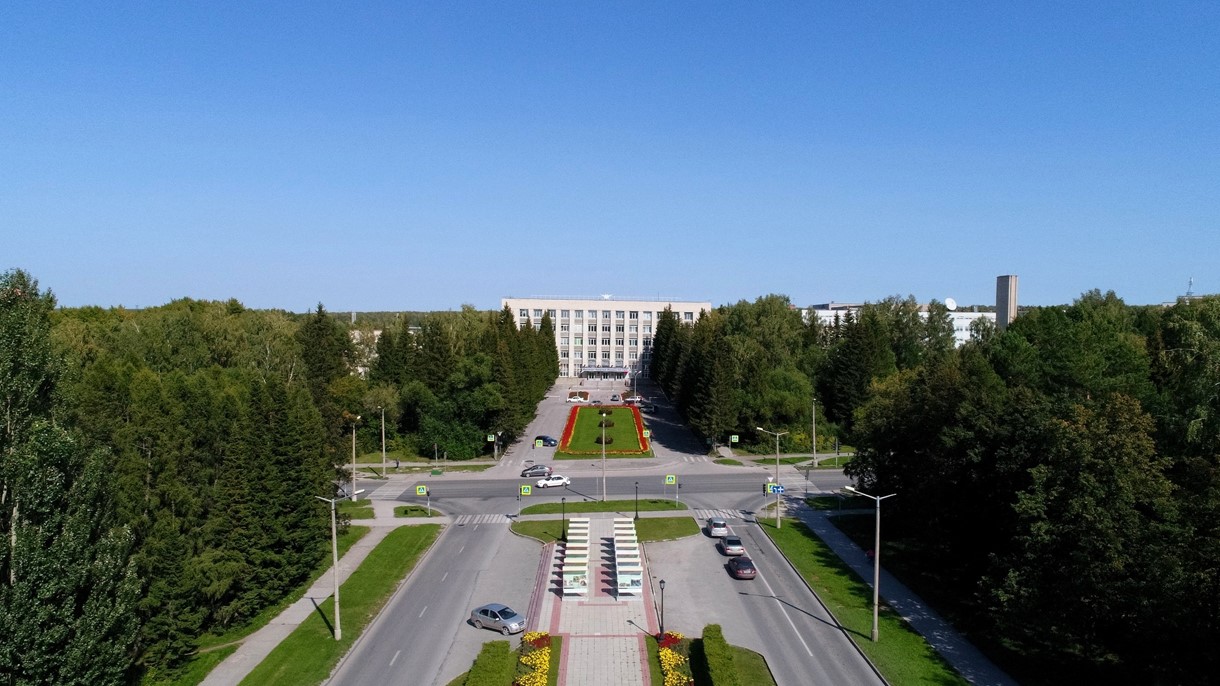 1
design of the BRANCH BOX (BB)
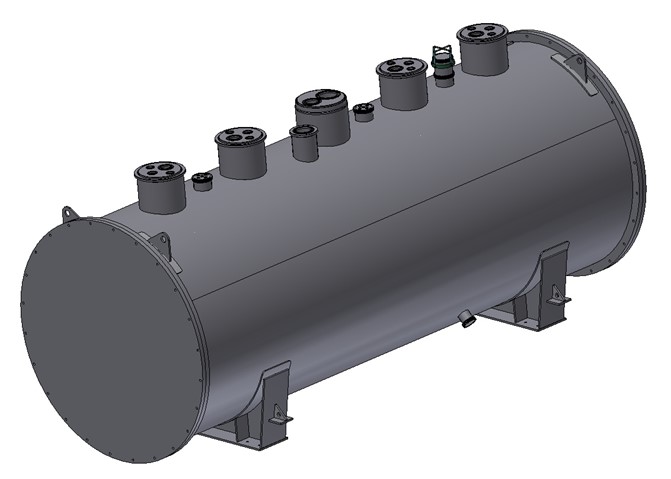 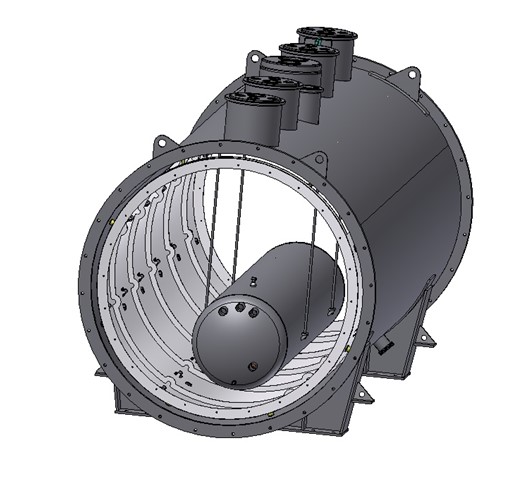 BINP_FAIR meeting 2020 May 25_29                                 SFRS local cryogenic          E.Pyata
2
Sub-cooler of the BRANCH BOX
The maximum design pressure is 20 bara against vacuum at all possible operating temperatures. 
Temperature inlet                               – 6 K;
Temperature outlet                            – 4,6 K;
Pressure inlet                                       - 4,0 bar;
Pressure outlet, worst case             - 3,9 bar;
Flow rate                                               - 105 g/s;
The volume of liquid helium above the highest position of the heat exchanger in the LHe vessel shall be 300 liters at least
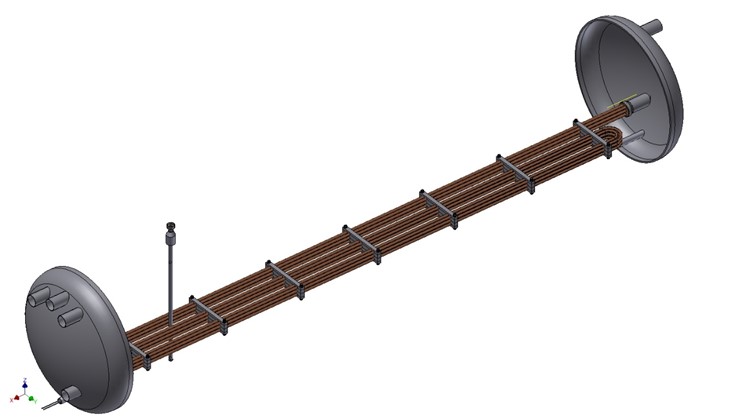 The maximum design pressure is 20 bara against vacuum at all possible operating temperatures. OD 711 mm, ID695 mm. Thickness of covers are 12 mm;
Temperature inlet – 6K;
Temperature outlet – 4,6K;
Pressure inlet             - 4,0 bar;
Pressure outlet             - 3,96 bar;
Flow rate                       - 105 g/s; 
6 copper pipes OD12 x 1mm and length of the each pipe is 9 meters.
The volume of liquid helium above the highest position of the heat exchanger in the LHe vessel shall be 300 liters at least  - OK
BINP_FAIR meeting 2020 May 25_29                                 SFRS local cryogenic          E.Pyata
3
Sub-cooler of the BRANCH BOX
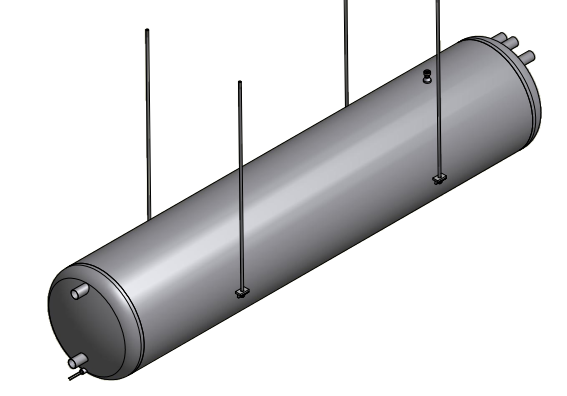 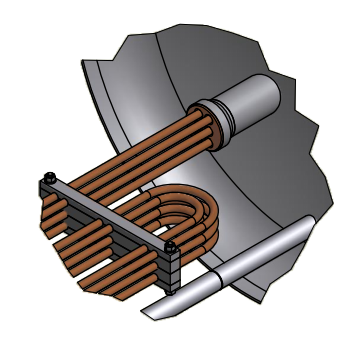 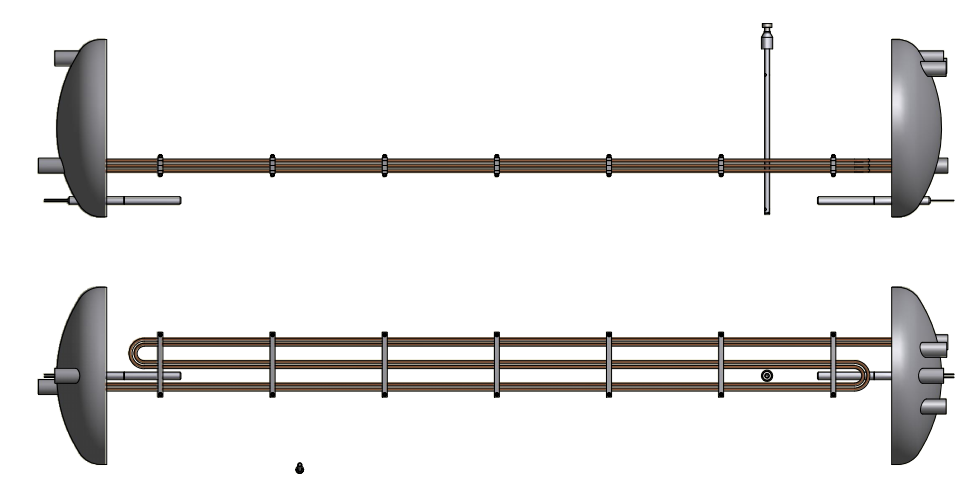 BINP_FAIR meeting 2020 May 25_29                                 SFRS local cryogenic          E.Pyata
4
Thank you for your attention
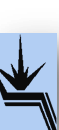 BINP_FAIR meeting 2020 May 25_29                                 SFRS local cryogenic          E.Pyata
5